Информационный  паспорт 
Экологической тропы
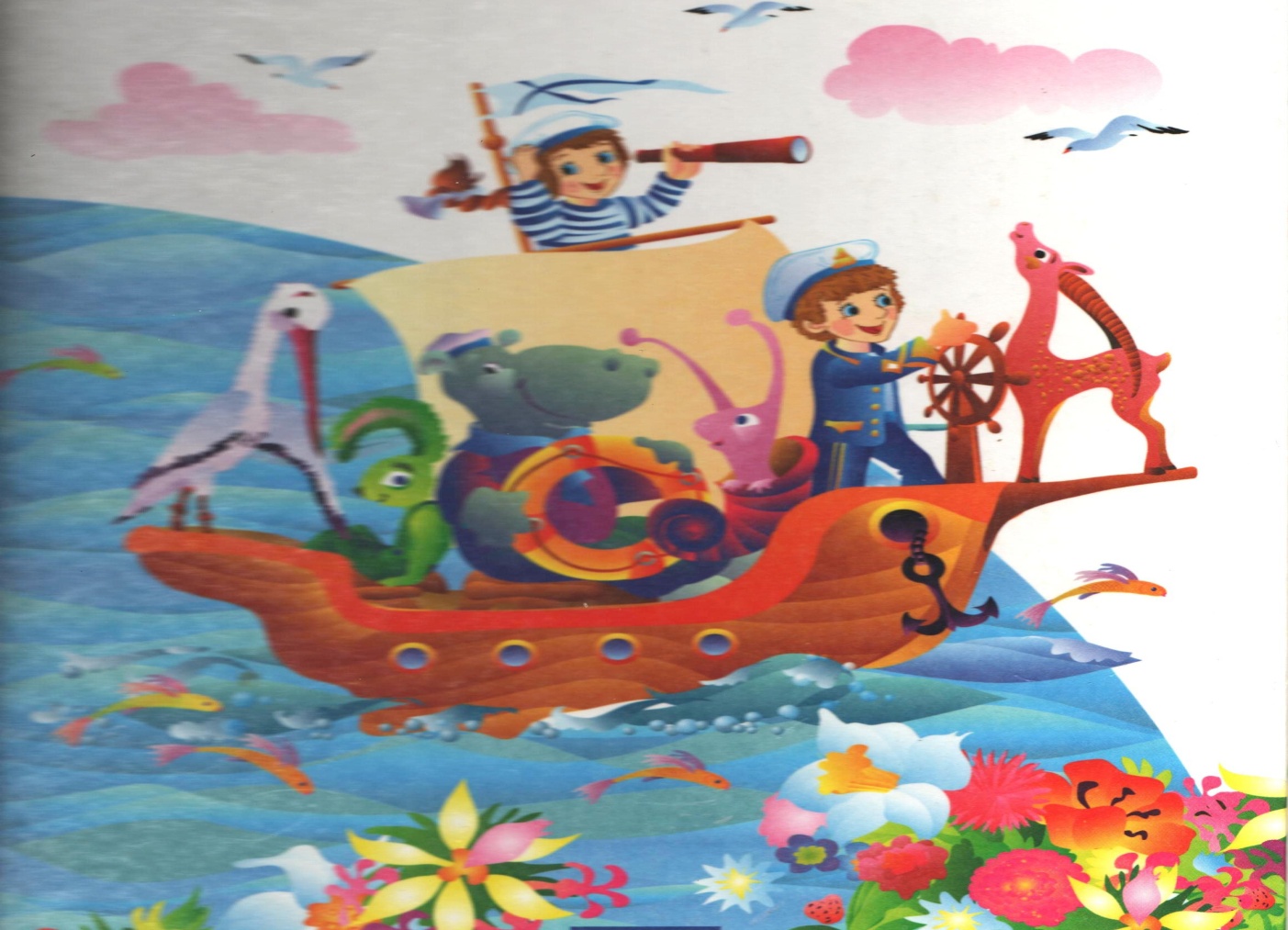 Д/с  «КОЛОСОК»  п. Пограничный
беседка
Спортивная  площадка
озеро
Детский  сад  2 эт
огород
Береги природу – она твой друг .
По тропинке ,по дорожке
Мимо ирисов иду 
Ни один цветочек, 
Ни одну травинку
Я не изомну.
Что значишь ты без трав и птиц 
И без любви к пчеле жужжащей,
Без журавлей над хвойной чащей,
Без миловидных лисьих лиц ?
Когда поймешь ты наконец,
Врубаясь в мертвые природы 
О , Человек – венец природы ,
Что без природы твой венец?!
              Не губи.
Запрещается ходить по газонам ,чтобы
Не вытоптать растения , траву и почву.
От вытаптывания погибают все
Растения и насекомые
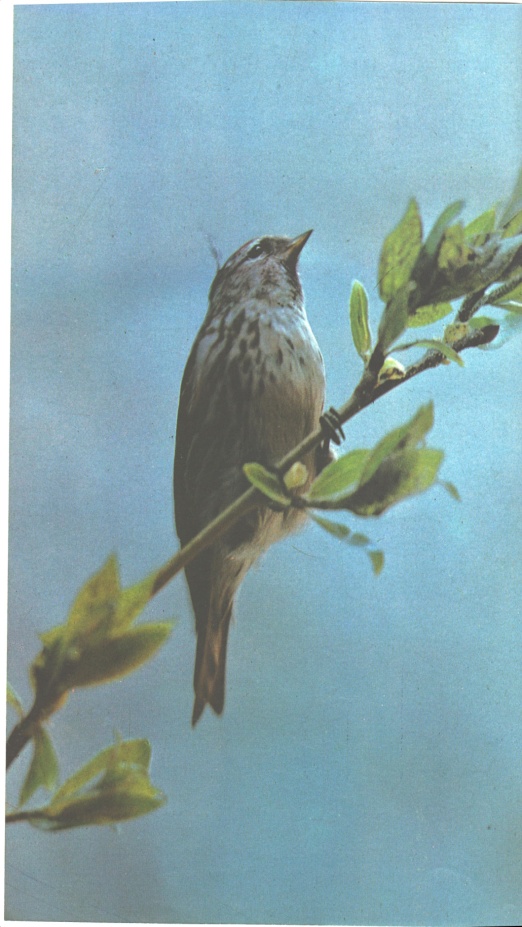 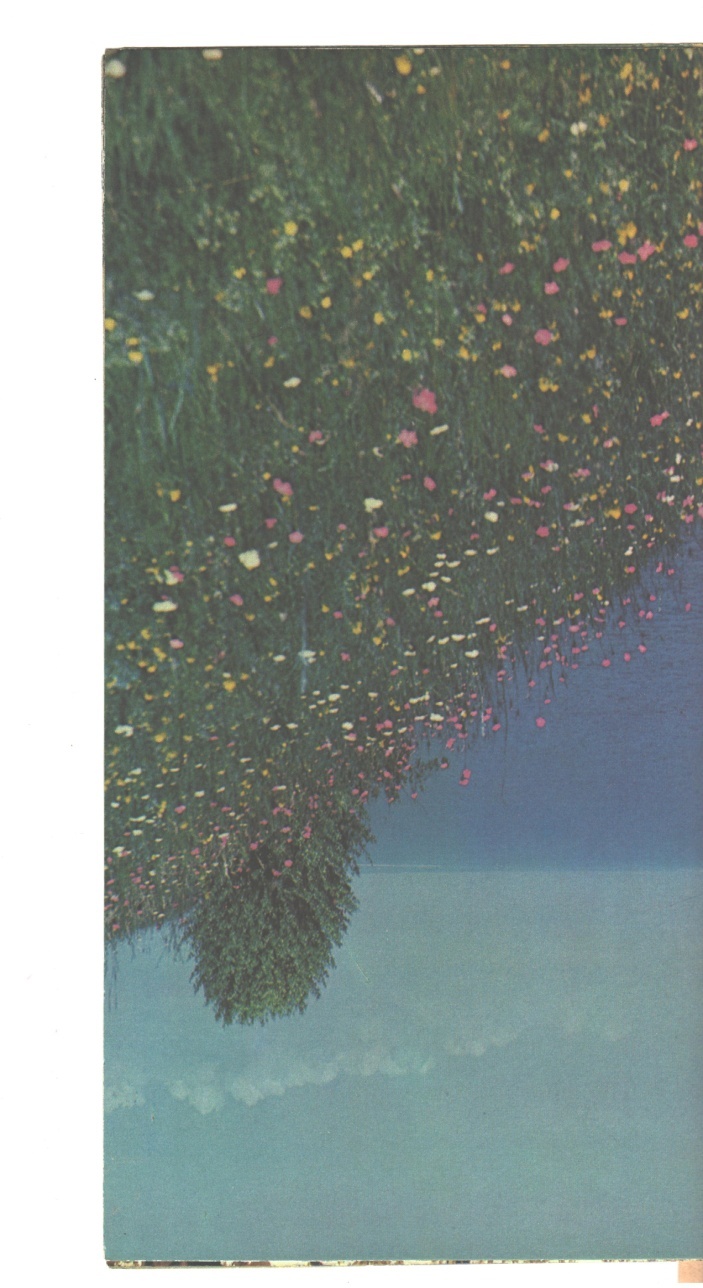 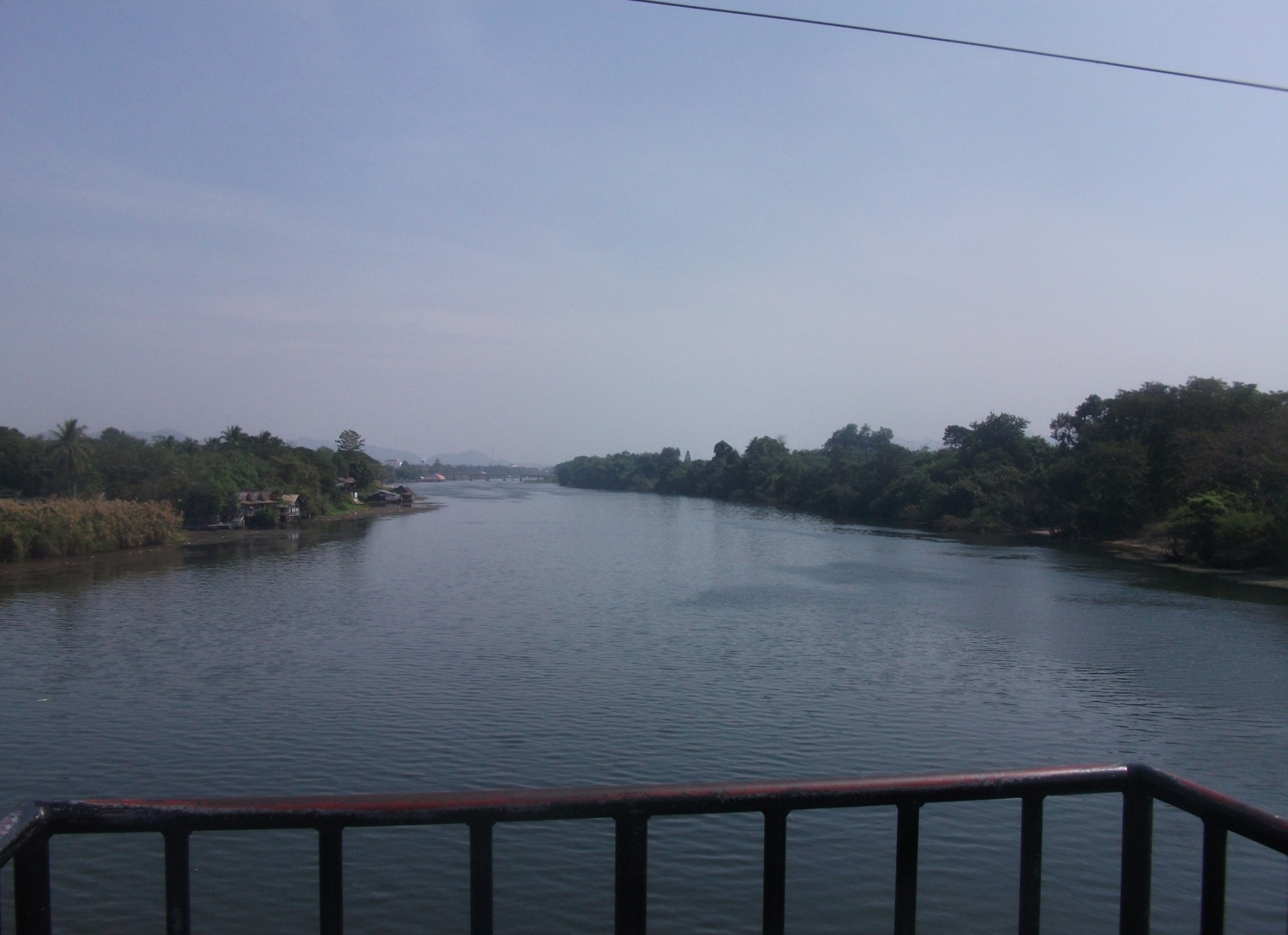 Речка быстрая 
Речка быстрая, каменистая 
В нашей местности протекает.
И волшебницей люди добрые
Эту речку величают .
Если в чем-то сомневаешься 
Иль обидой горькой маешься
Ты к реке поспеши – все ей расскажи.
Льется песенка нашей реченьки
Задушевная и простая.
Только вслушаешься в эту музыку
Своего родного края.
       а уедешь если надолго, 
Над рекою вспыхнет радуга,
Чтобы ты не  забывал тех, кого  любил


Малым рекам -  чистоту 

Река до тех пор продолжает  оставаться 
Рекой, пока её не лишат  возможности 
Сохранять жизнь в своем  русле.
Старичок лесовичок :
Знаете ли вы, дети, как вести себя в природе, приходя гостем в лес ?
Нельзя : 
Ломать ветки  деревьев и кустарников; 

Разбрасывать мусор;

Разводить костры;

Ловить и убивать насекомых , разорять муравейники , гнезда пчел , шмелей , ос.

Гонять и убивать птиц.

Ловить и брать домой животных и их детёнышей ;

Шуметь и кричать , особенно в то время ,когда птицы высиживают и выкармливают  птенцов ;

Рвать растения и составлять из них букеты;
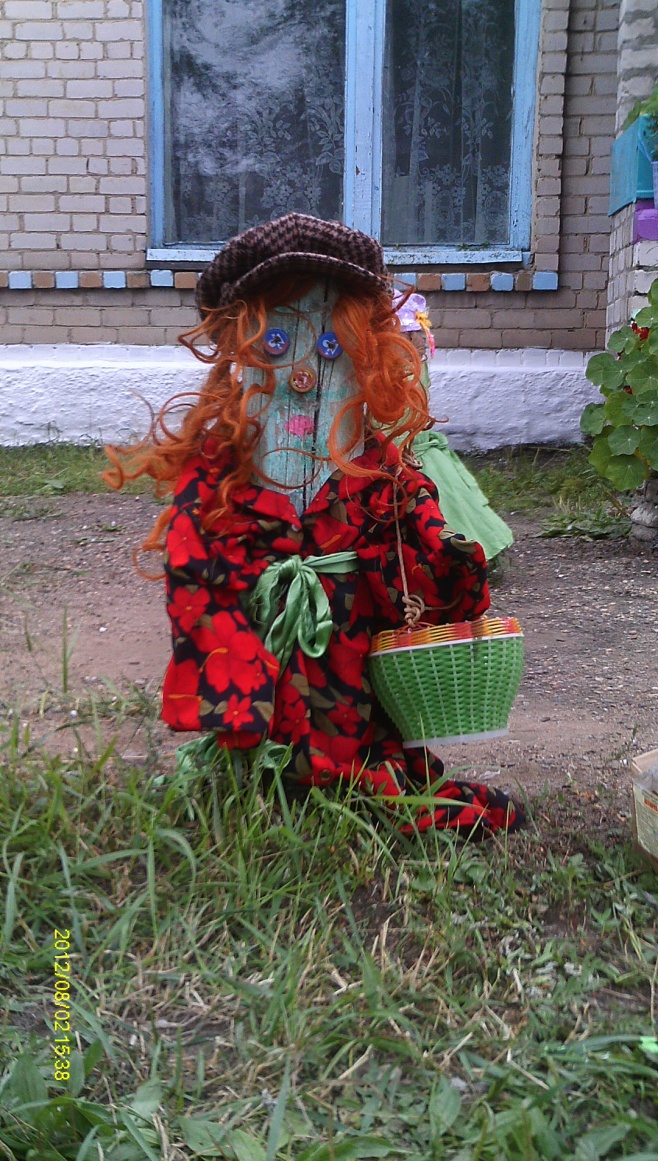 Нужно: 
Развешивать кормушки.

Подкармливать животных.

Рассеивать семена растений.

Выращивать растения для букетов в огороде, цветнике, на балконе.

Убирать мусор и складывать его в специально отведенное место.

Знай , люби, 
Береги природу !
Воздух – отец 
Вода – мать 
Земля -  дом 
Роса  -национальное 
Сокровище.
Витаминная грядка 
        огород у нас не плох
Есть морковка, кабачок 
Грядка свеклы и салата 
Заходите к нам ребята !
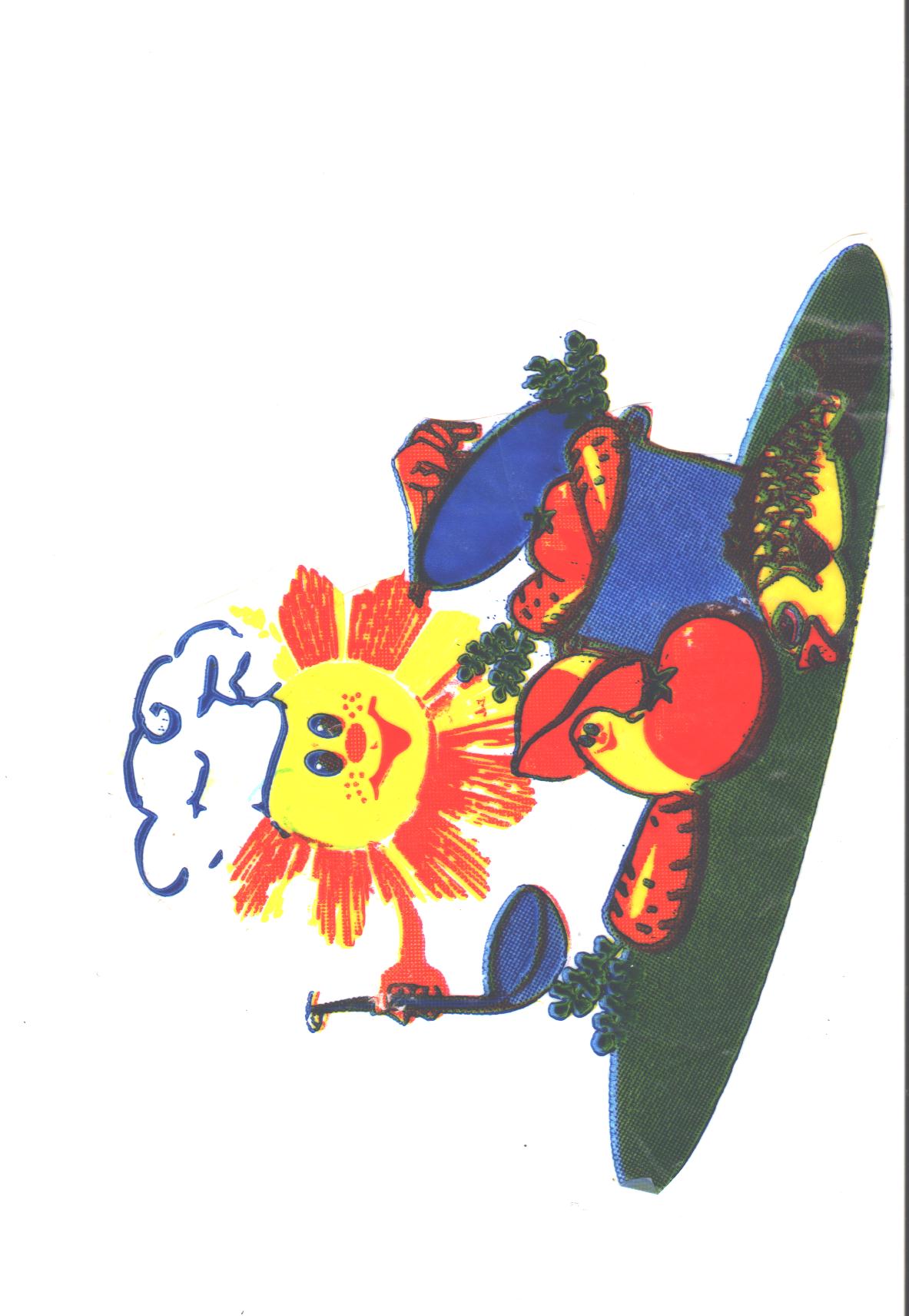 Помидор :
Помидор ,  помидор  –
Огородный светофор !
Словно свежая листва ,
Был зелёным он сперва .
Созревая, он толстел ,
Округлялся и желтел .
А сегодня    -   посмотри: 
Он горит красней зари: 
Отключу я светофор  - 
Съем созревший помидор !  

Свекла 
Алый сапог 
В земле  горит.
Капуста : 
Чудо – кочерыжку – 
Сахарный хрусток 
Я упаковала 
В сто один листок 
Если развернете 
Сто один листок, 
Вы,  друзья , найдёте 
Сахарный хрусток. 

Морковка :
Морковка ,  морковка  ,
К чему маскировка ?
Зачем с головою 
Укрылась  ботвою? 
Чтоб в гости ко мне 
Не летали пичужки , 
Чтоб гости меня 
Не клевали в макушку.
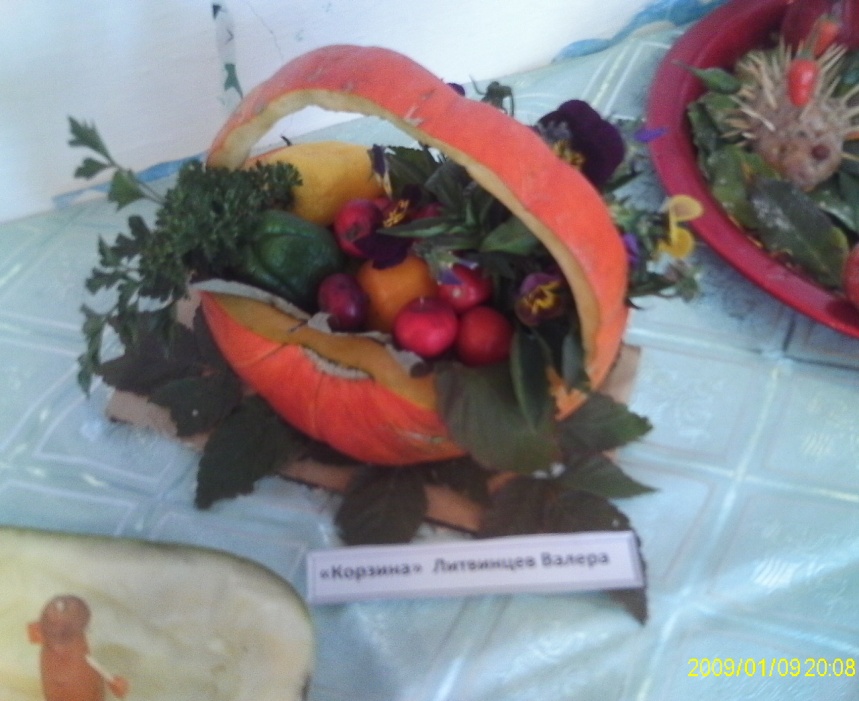 Золотой луг
Наблюдение детьми жизни луга, устное описание травы и цветов 
Чтение стихов , загадывание загадок . Подведение детей к выводу 
О необходимости бережного обращения к растениям.
Давай пройдёмся медленно по лугу
И , здравствуй скажем каждому цветку !
Я должен над цветами наклонится
Не для того , чтоб рвать или срезать,
А чтоб увидеть добрые их лица 
И доброе лицо им показать
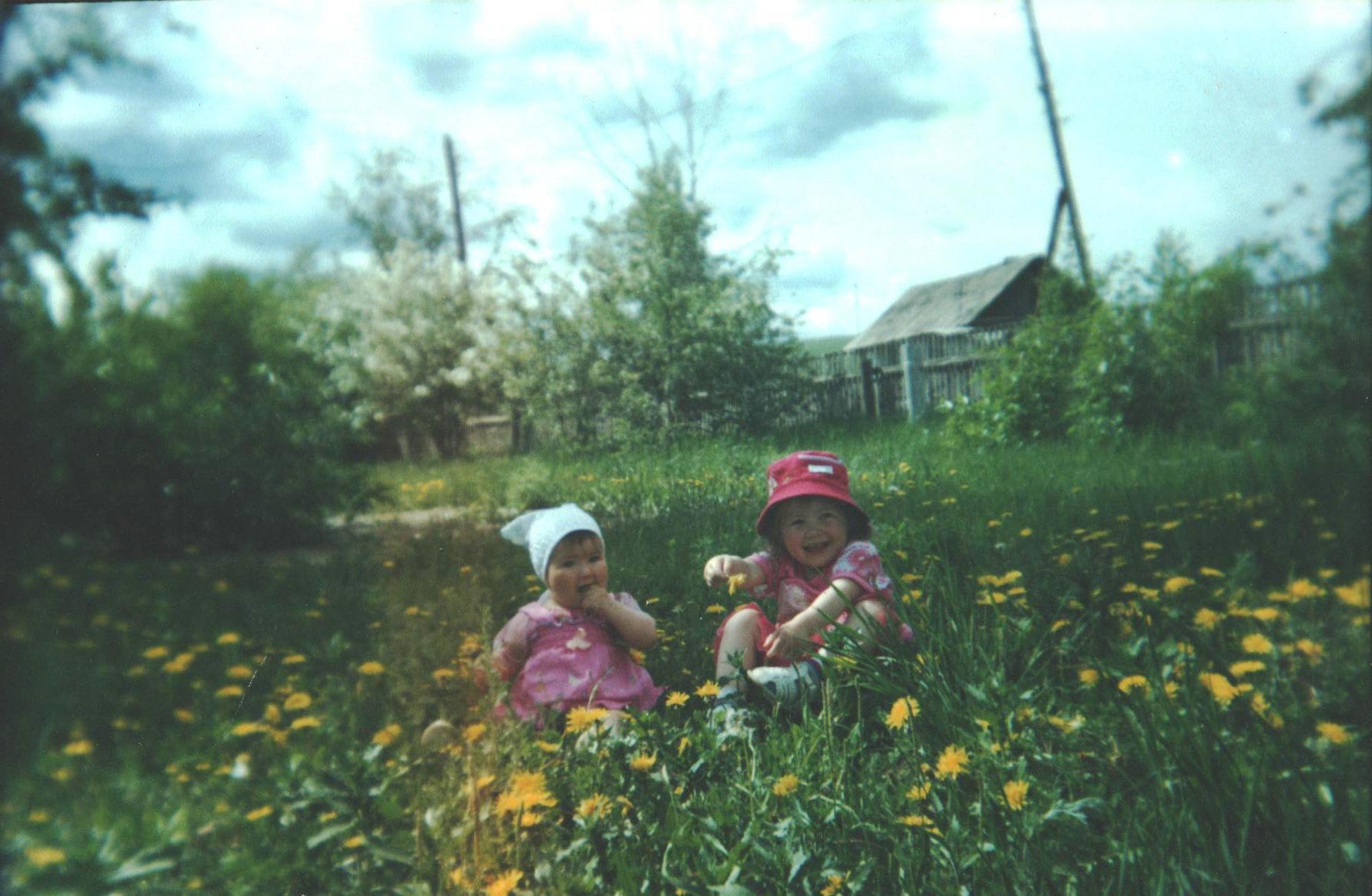 Загадка :
Мы по ковру идем с тобой, 
Его никто не ткал.
Он разостлался сам собой 
И синь , и жёлт , и бел ! 
Кто посеял одуванчик ? 
      / ветер / 
Солнце светит спозаранку 
Всей земле улыбку шлёт
Мы выходим на полянку,
Ручеёк в лесу поёт
Ля-ля , ля-ля , ля-ля,
Ля – ля ,ля –ля ,
Мы все поём  - 
Хорошо в краю родном !
Одуванчик:
Носит одуванчик 
Желтый сарафанчик.
Подрастёт  -  нарядится
В беленькое платьице:
Легкое  , воздушное,
Ветерку послушное.

Был цветочек золотой 
За неделю стал седой 
А денёчка через два 
Облысела голова
        /одуванчик /

Когда идёшь тропинкою
Куда ни глянь в лугах 
Белеют чудо  - шарики 
На стройных стебельках 
     /одуванчик /
Пионы – марьин корень
Ирисы - пикульник
Лесная поляна
Здравствуй лес дремучий ,
Полный сказок и чудес
Ты о чем шумишь листвою
Ночью тёмной грозовой ?
Что ты шепчешь на заре ,
Весь в росе ,как в серебре ?
Что в глуши твоей томится ?
Что за зверь ? Какая птица ?
Всё  открой не утаи
Ты же видишь мы свои.
Птичий дом 
Птицы уничтожают насекомых и их личинок.
Они – лучшие помощники в борьбе за урожай.
Сберегают зерно, деревья ,больше птиц – меньше насекомых, выше урожай будем друзьями птиц !!!
         Чтоб от вредных насекомых
Сады цветущие не гибли зря,
Всегда ,в любое время года 
Берегите птиц друзья ! 

На озёрах , и в пустынях , и в лесах
Если надо, птицы плавают и ходят ,
А не надо , так летают в небесах
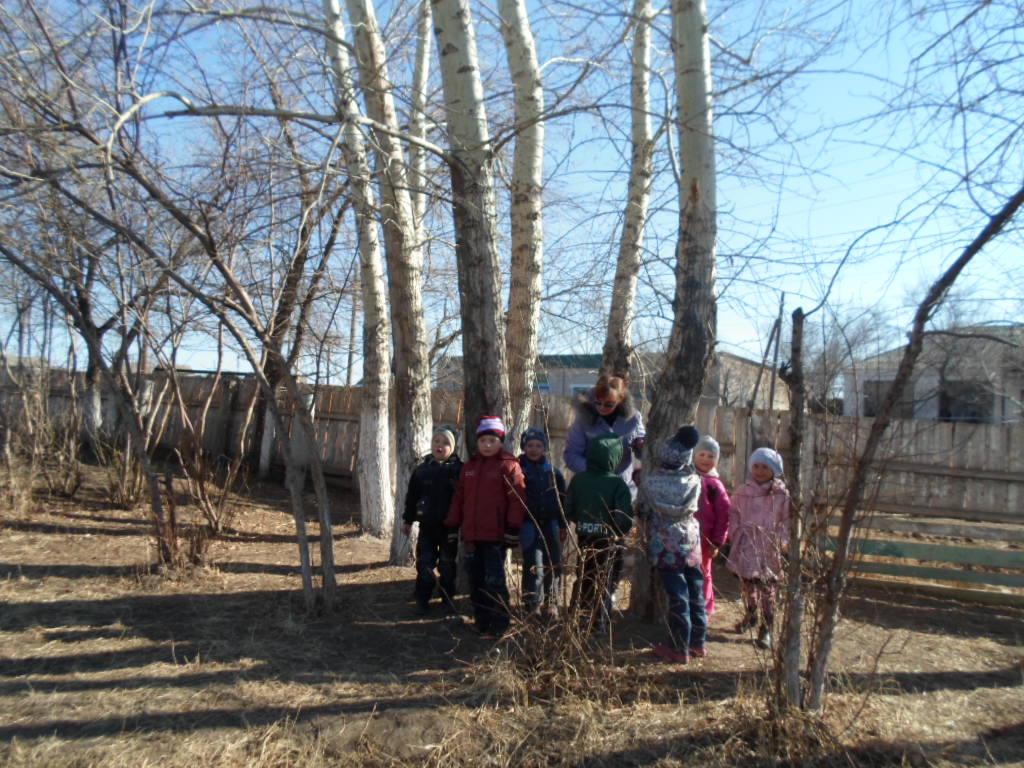 Муравейник 
Крошка – мошка ,муравей 
Почему он смелый?
У него полно друзей
Муравейник целый
Тополь – король:
Самое могучее, старое дерево: тополь – король .
Не боится мороза . Его даже нельзя обхватить руками . Этому тополю много – много лет. А это дерево низкое ,маленькое ,тонкое. Это дерево – малышка .
Лекарственная грядка

Не огонь  - а жжётся . Какую траву и слепой знает ?
Крапива – как отвлекающее средство при ревматизме и ломоте .Съедобна , годится для щей , салатов. Кровоостанавливающее средство. 

Подорожник большой – от 80060 тыс. семян клейкие семена прилипают к обуви и разносятся. Попутчик , порезник, чирьева трава. Лечит раны. Отхаркивающее средство . Успокаивающее, кровоостанавливающее и бактериостатическое действие.

Полынь горькая – способствует  пищеварению , нормализует желчеотделение. Родовое название от греческого – здоровый .возбуждает аппетит , лечит желудочно –кишечные  заболевания.

Одуванчик – желтомордик , чертов подойник. Одно растение даёт 3 тысячи семян ! Настой корней применяют для возбуждения аппетита, улучшения пищеварения, желчегонное и как легкое слабительное .
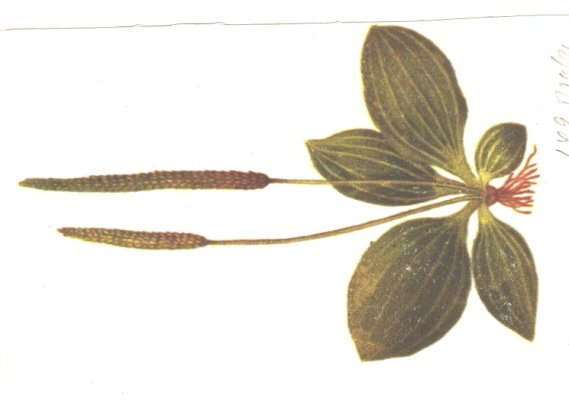 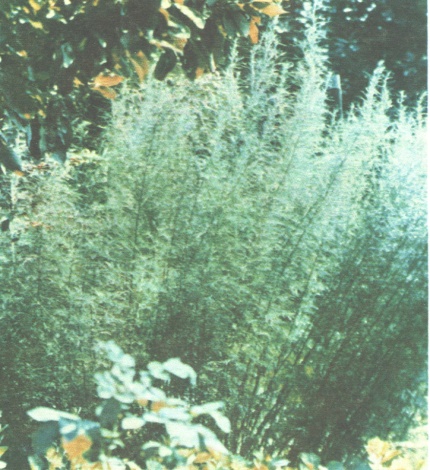 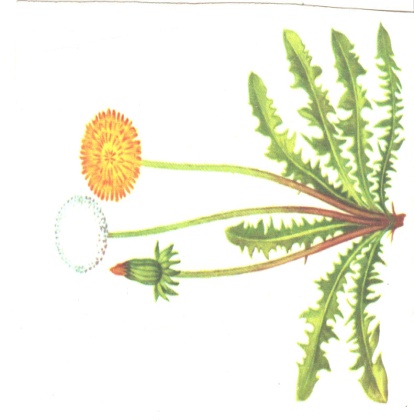 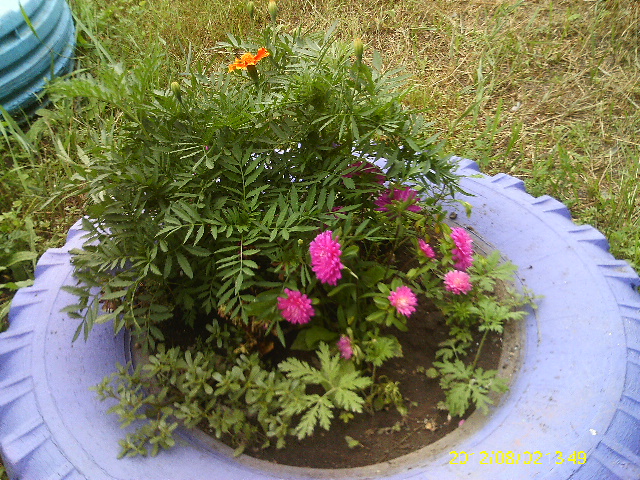 Цветники		
                      стоят в поле сестрички :
                                                             Желтый глазок ,белые реснички   / ромашка /

					На травинке солнце вьется ,
					С ветерком на небо рвется 
					Но совсем не горячи
					Солнца белые лучи.
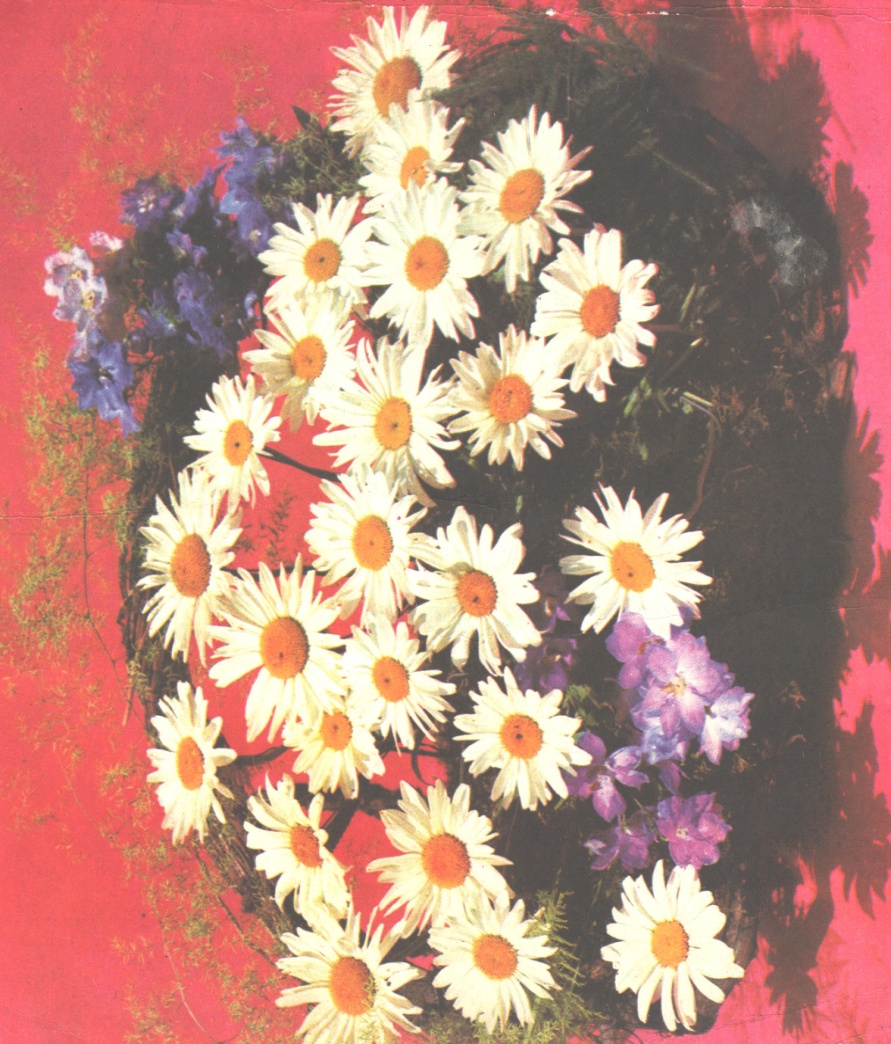 Незабудки
их видимо -  невидимо,
Не сосчитаешь их !
И кто их только выдумал –
Весёлых, голубых ?
Должно быть оторвали 
От неба лоскуток, 
Чуть – чуть поколдовали
И сделали цветок.

         Эх,  звоночки , 
Синий цвет , 
С язычком ,а звону нет  /колокольчик/
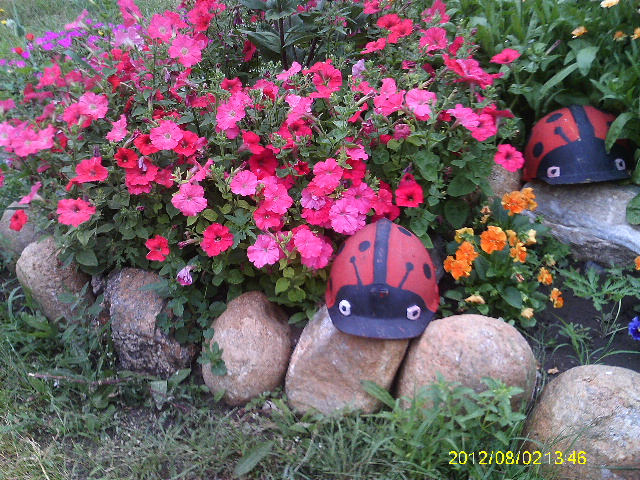 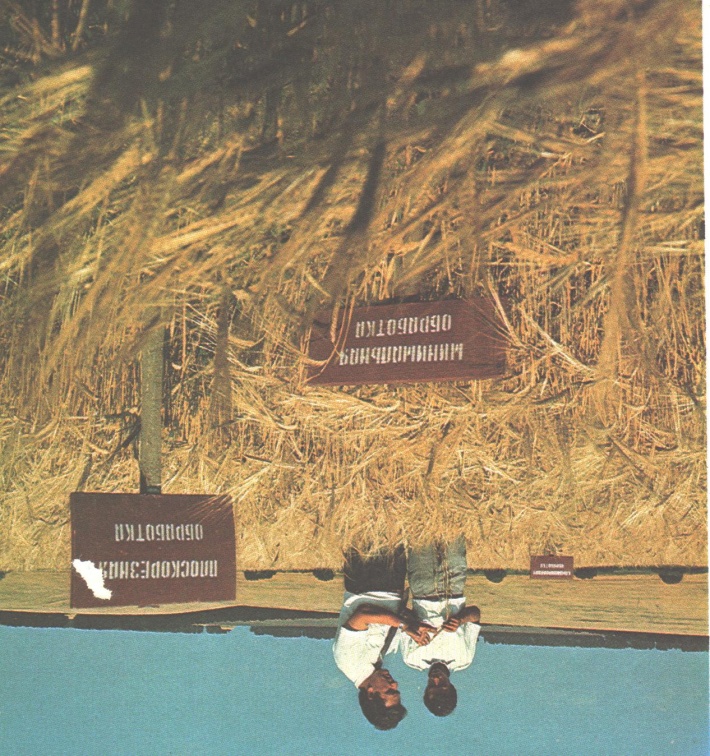 Отцовское поле .
Загадаю загадку ,закину за грядку,
А год пойдёт ,калачом взойдет  /озимь /

Один льёт, другой – пьёт ,
Третий зеленеет и растет /дождь, земля, хлеба/

Вырос в поле колоском
На столе лежит куском / хлеб /
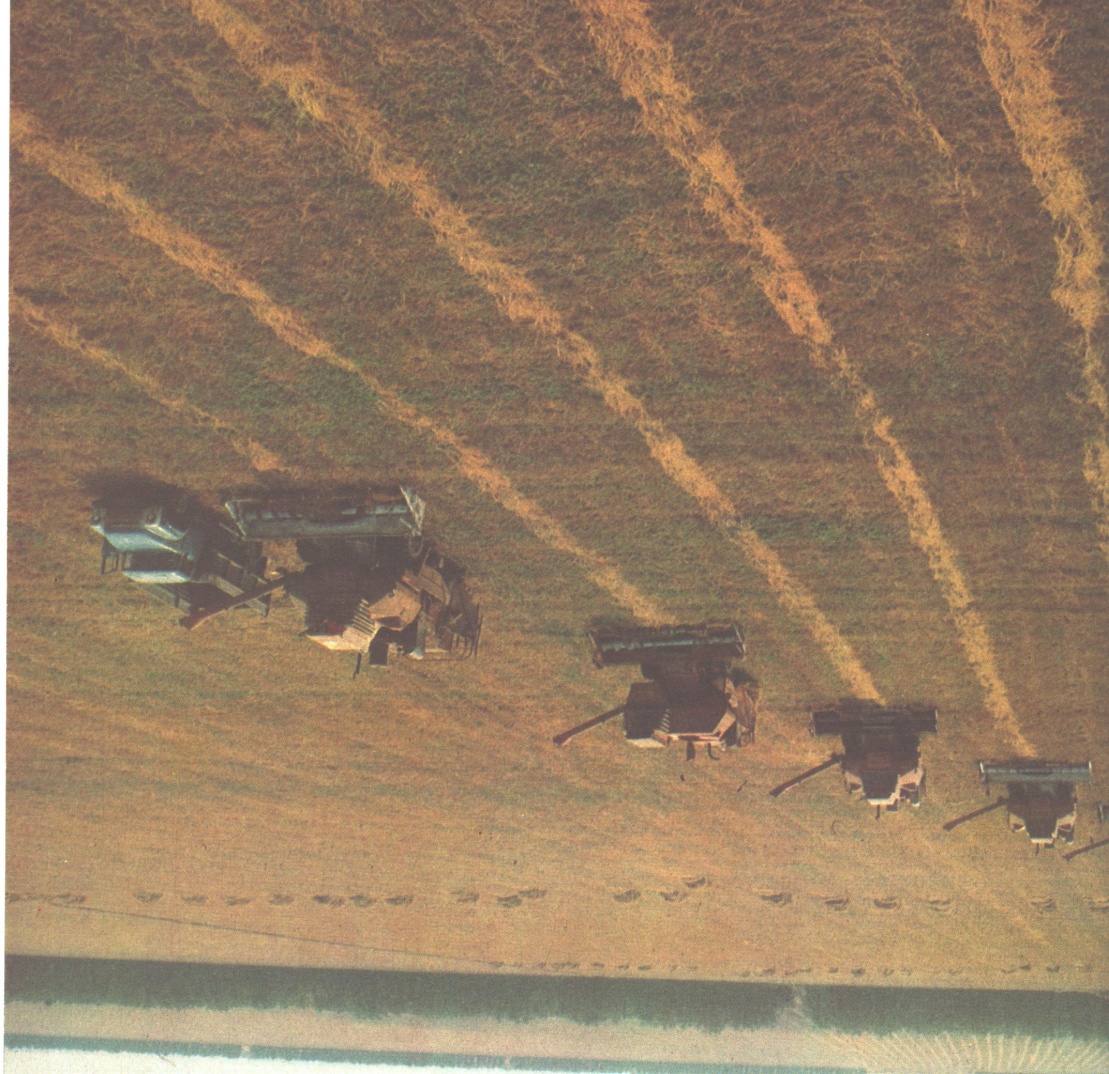 Г. Граубин 
Перед этой пашнею , шапку скинь сынок:
Видишь, пробивается хлебный стебелёк 
Сколько в это зернышко вложено труда ,
Знает только солнышко, ветер да вода 
Перед ним на цыпочках тракторист шагал,
Сеялки и бороны в трактор запрягал .
Перед ним ,малюсеньким, крошечным зерном,
Долго думу трудную думал агроном 
Наклоняя голову слушал не дыша,
Теплится ли в зёрнышке хлебная душа.
Зёрнышко проклюнулось ,зернышко растет !
Значит булки белые будет есть народ .